RESTOREREBUILDRENEW
welcome
we are glad to
Have you with us
IN 2022
WHEELER
CHURCH
OF
CHRIST
Songs of Praise To God
Opening Prayer
Songs of Praise To God
RESTORE
OUR
FOUNDATIONS
JANUARY - APRIL
The Global Flood:
Biblical Evidences
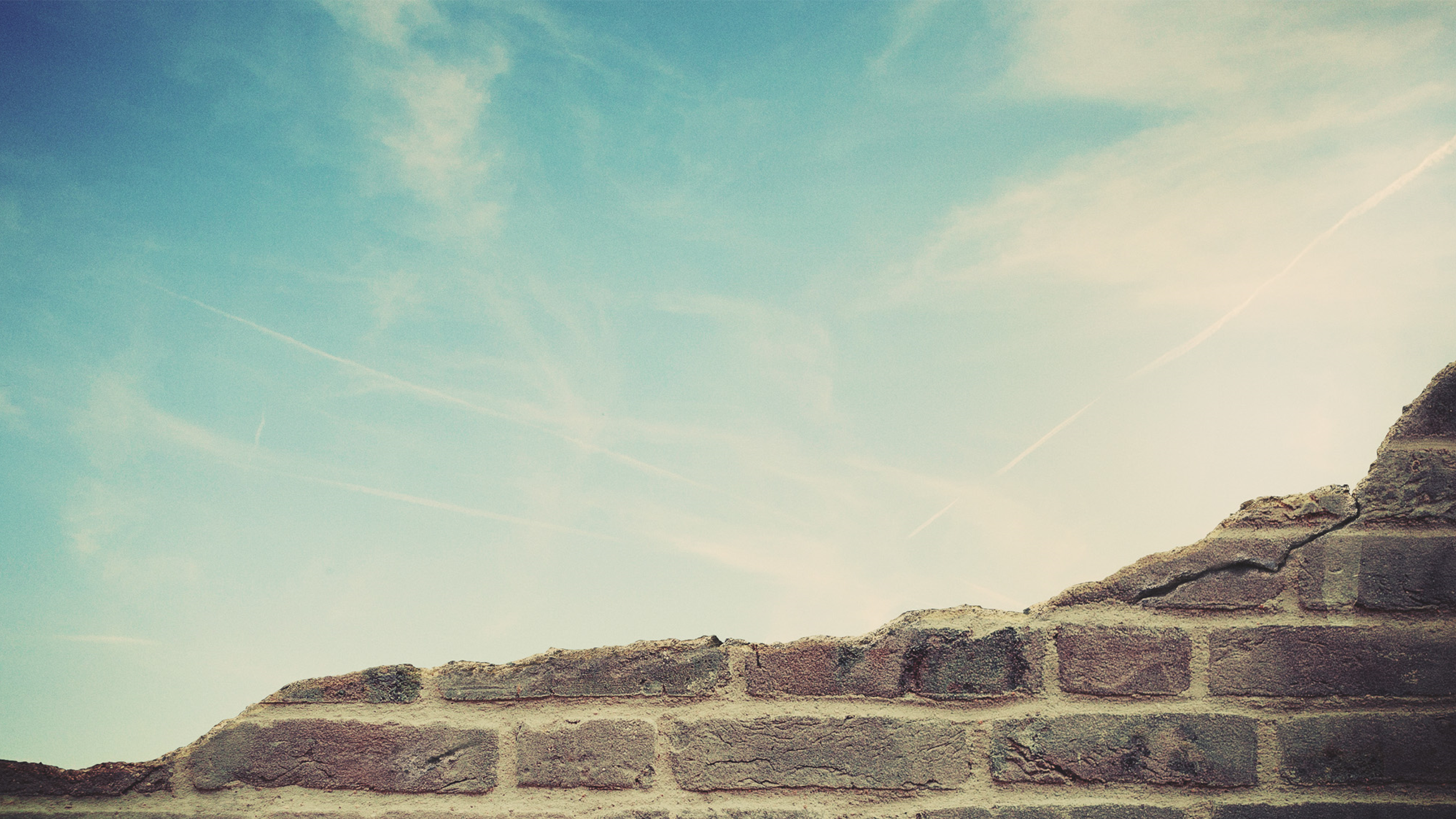 Why the flood was Global:
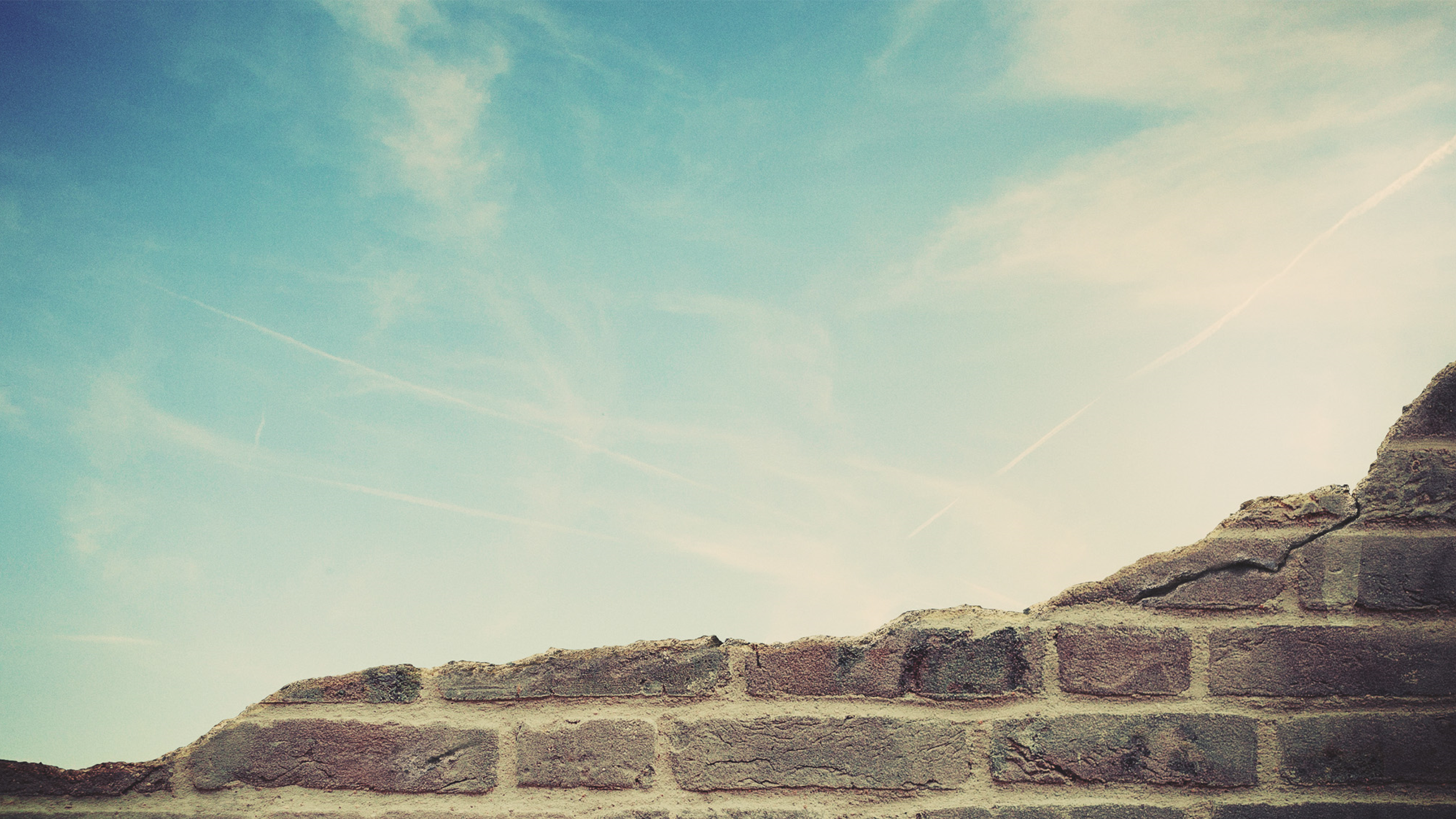 Why the flood was Global:
The Time
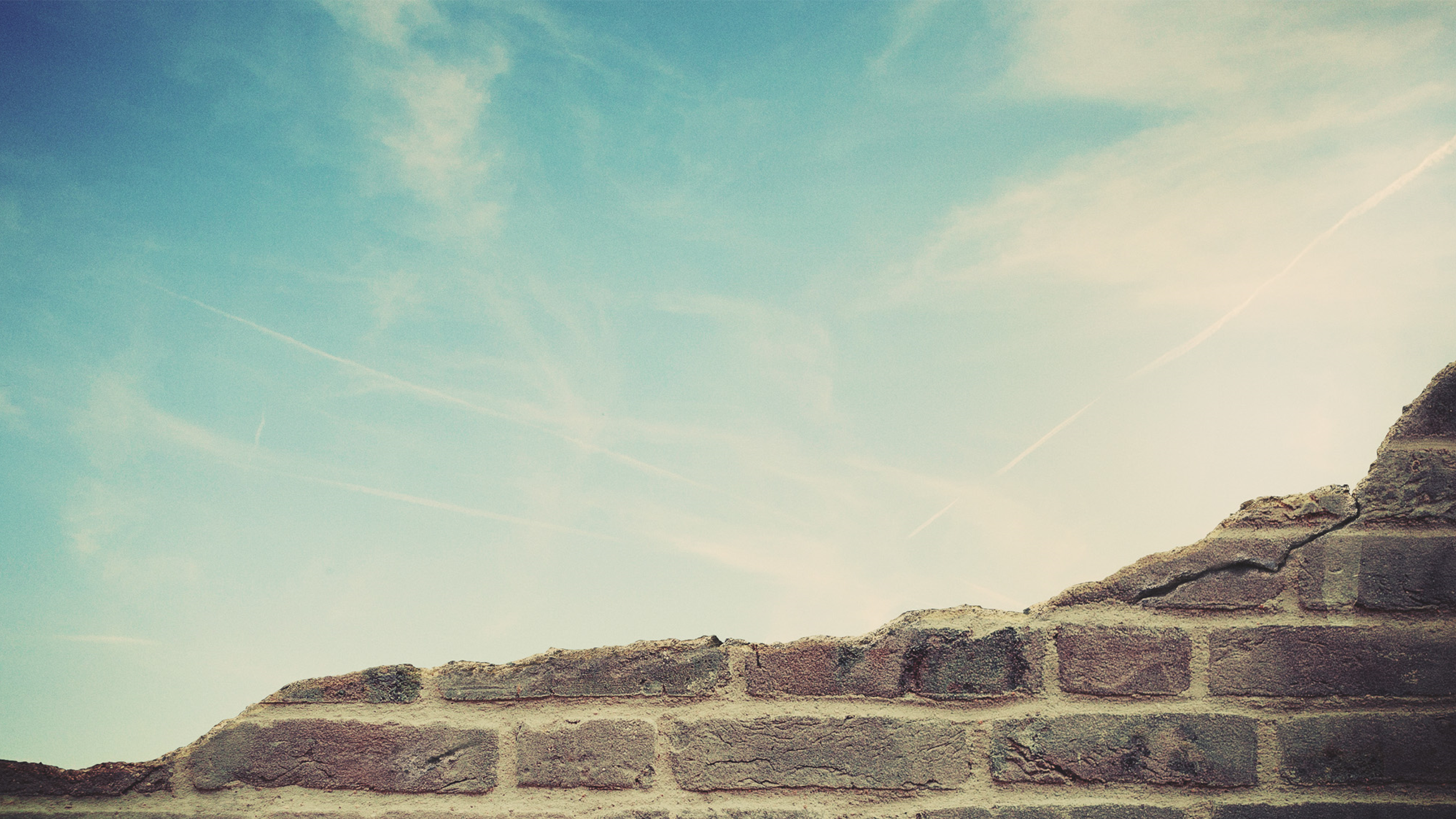 The Time Spent

Building the Ark
Gen. 5:32, 7:6
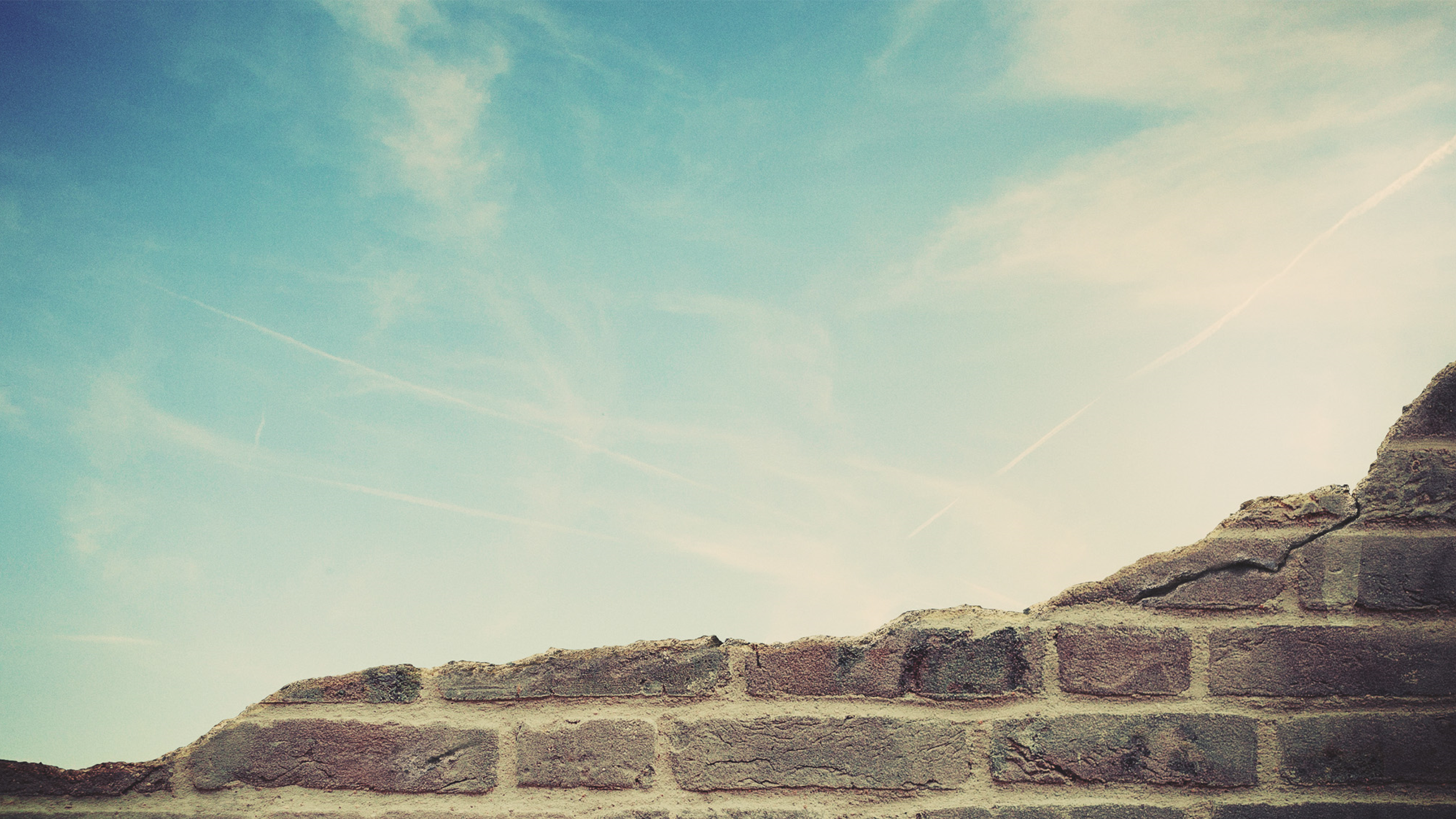 The Time Spent

On the Ark
Gen. 7:11, 8:3, 14-17
371 Days!
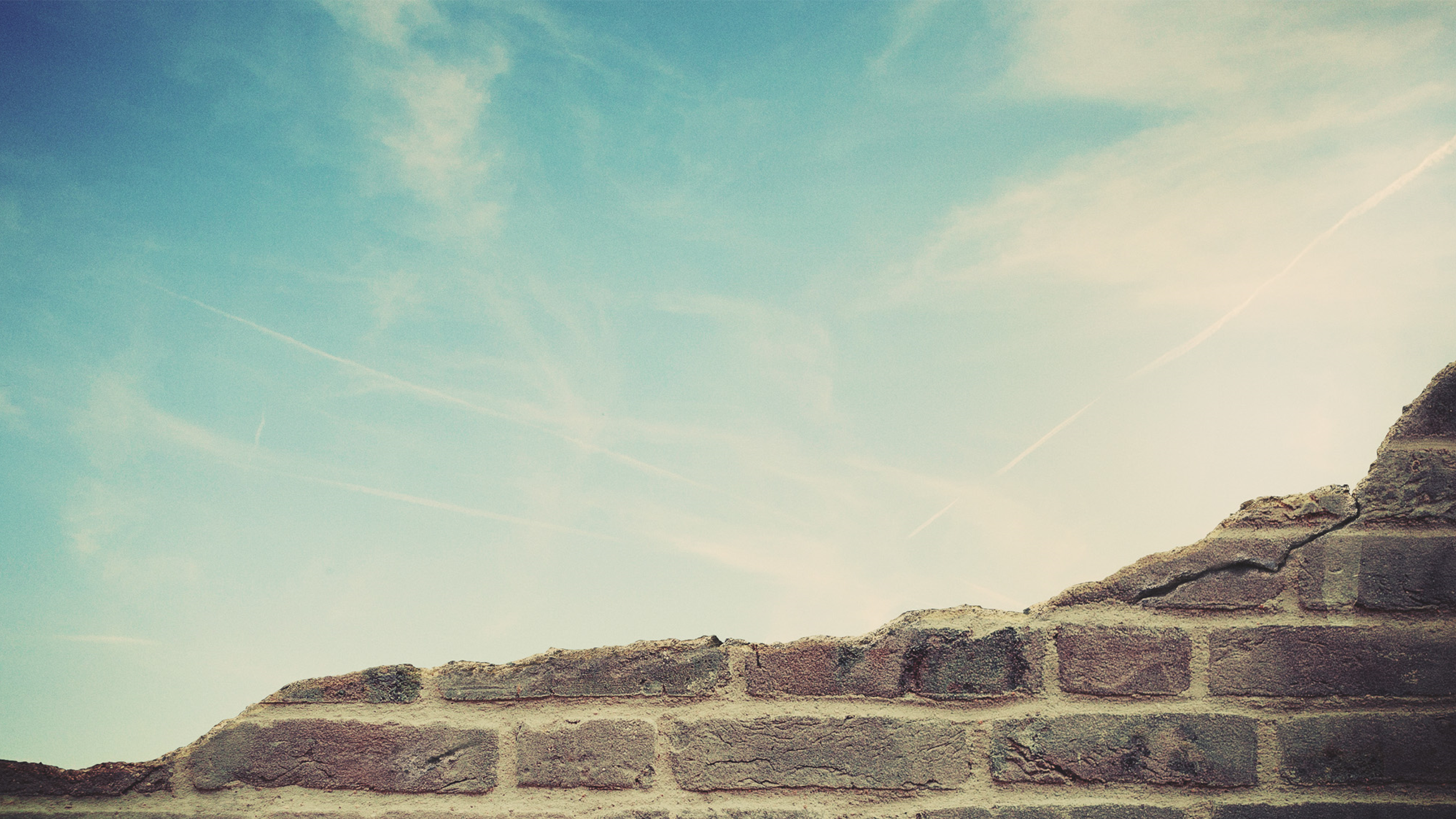 Why the flood was Global:
The Time
The Animals
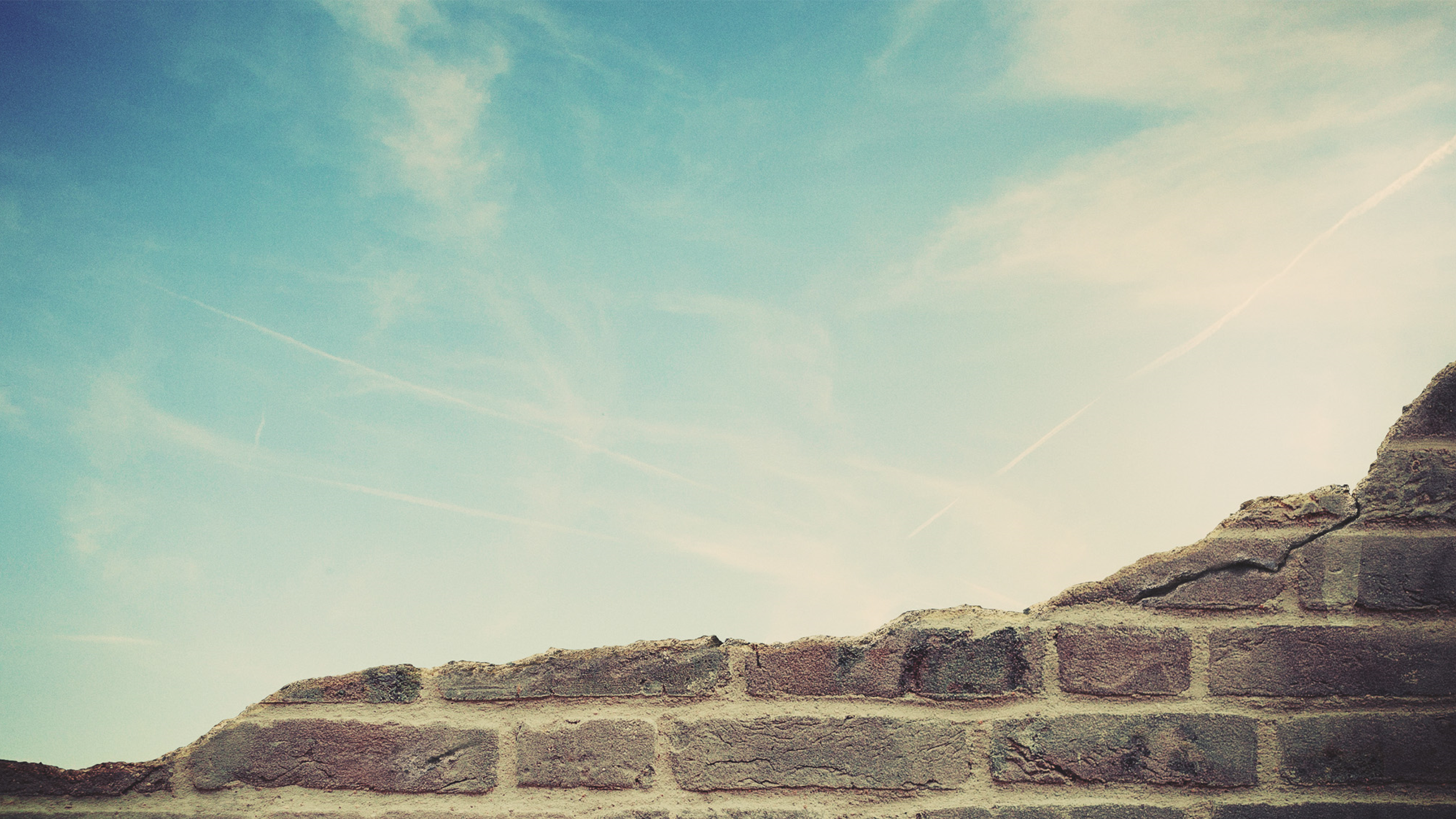 The Animals

Gen. 6:19-20
Gen. 8:3
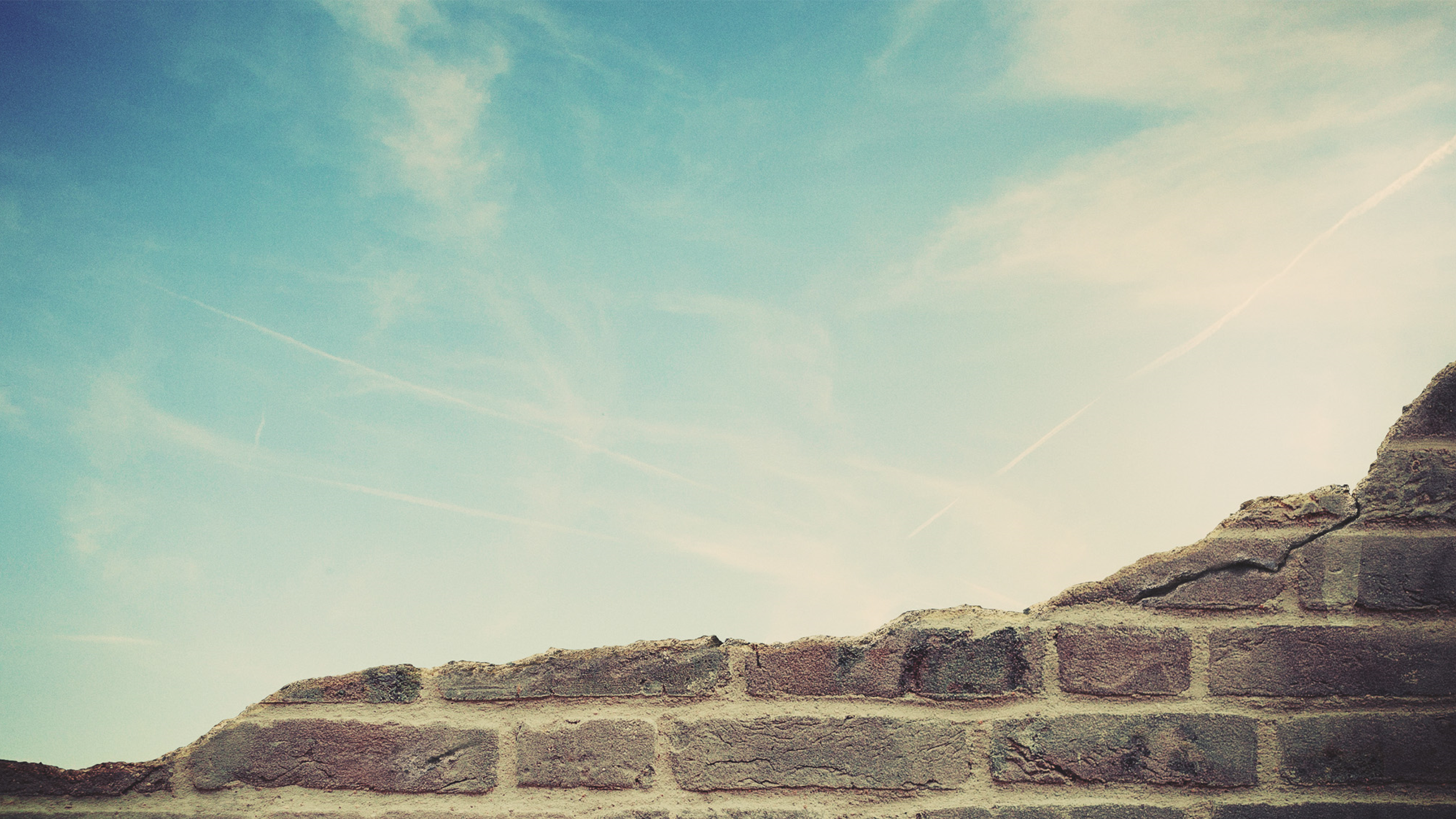 Why the flood was Global:
The Time
The Animals
The Language
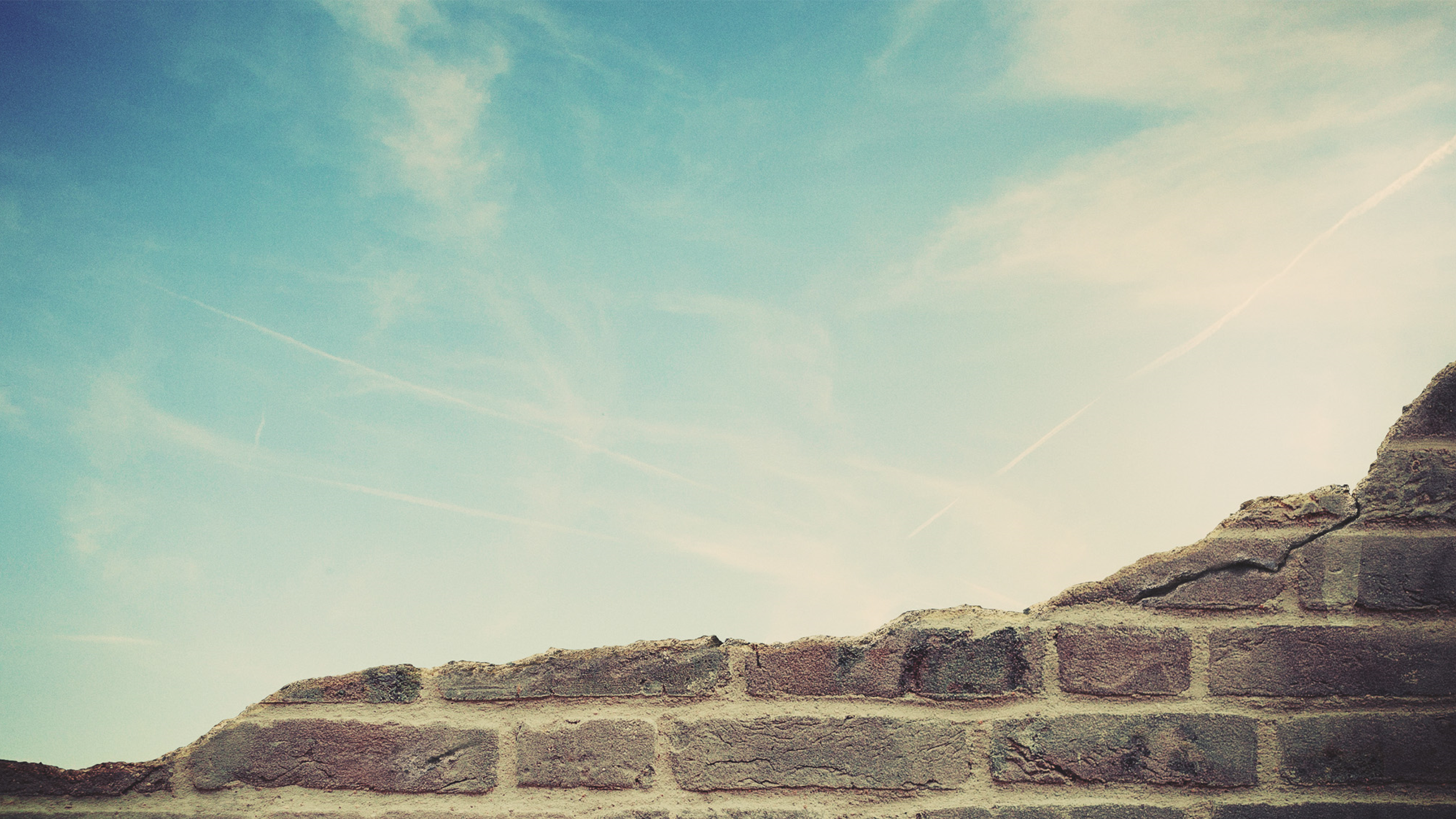 The Language

“The face of the Earth”
Gen. 6:6-7, 7:4
Deut. 7:6 – Acts 17:26
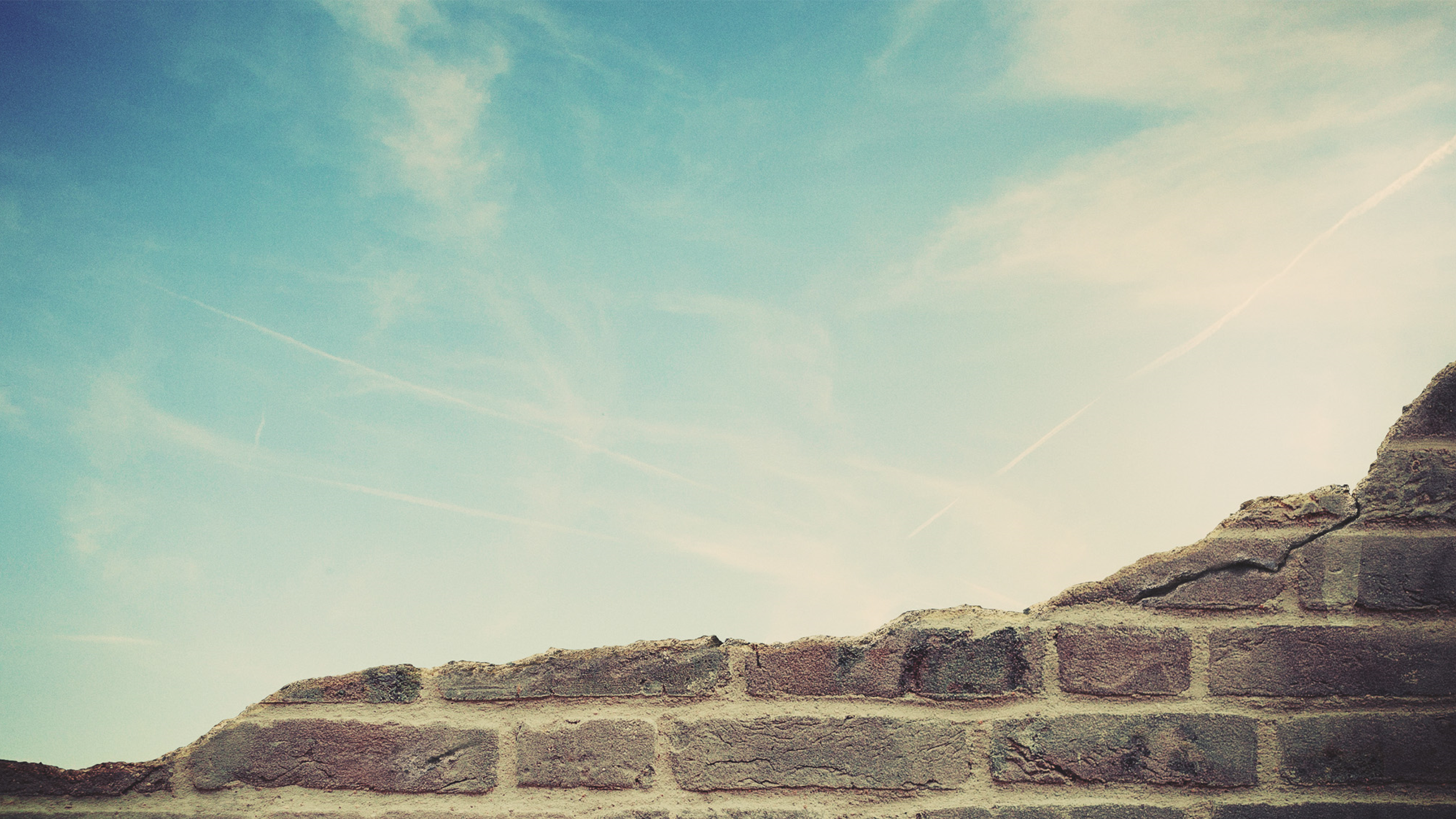 The Language

“All flesh…on the earth”
Gen. 6:11-13
Lev. 17:14
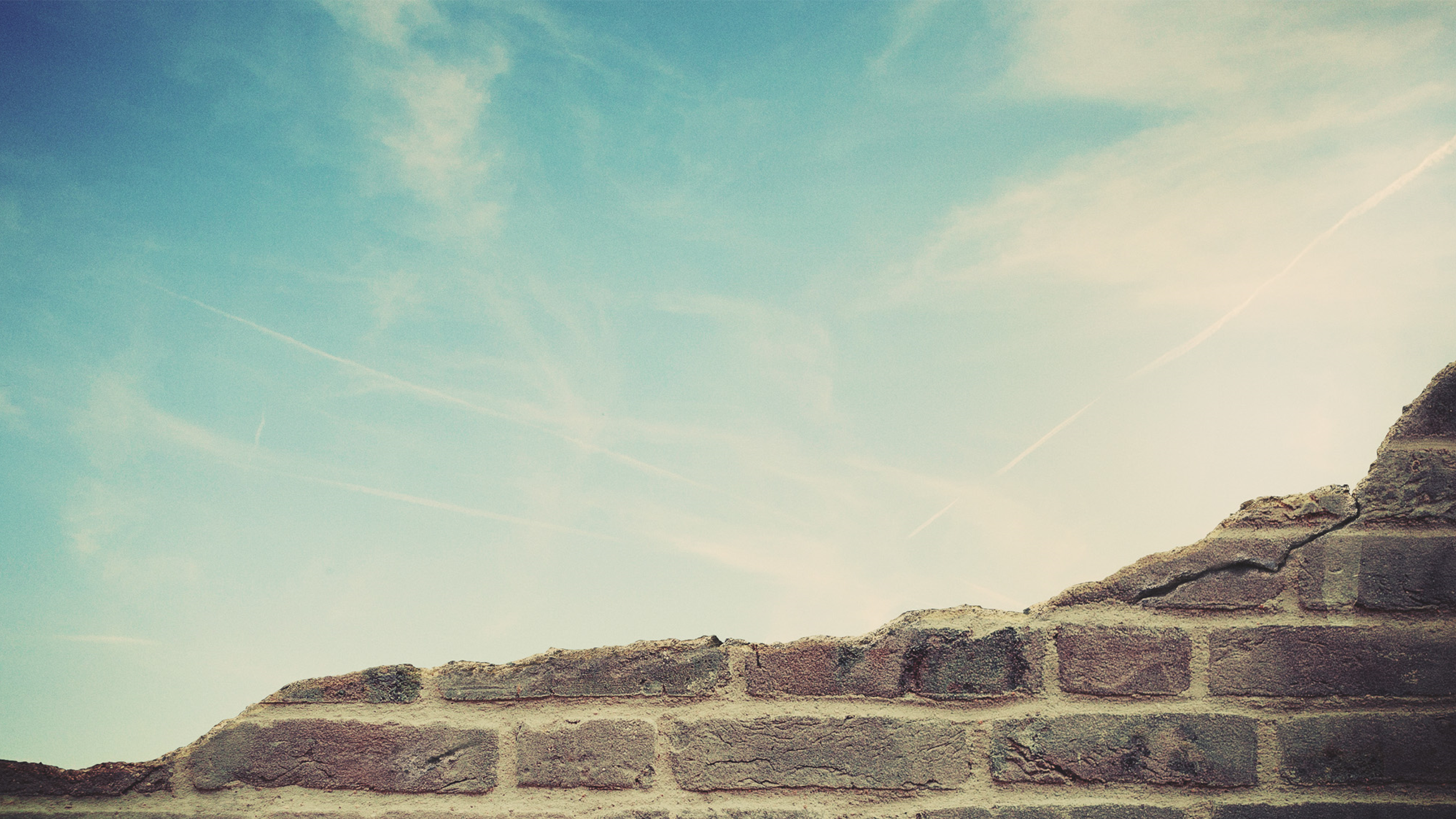 The Language

It Covered The Mountains
Gen. 7:19, 20, 24-8:5
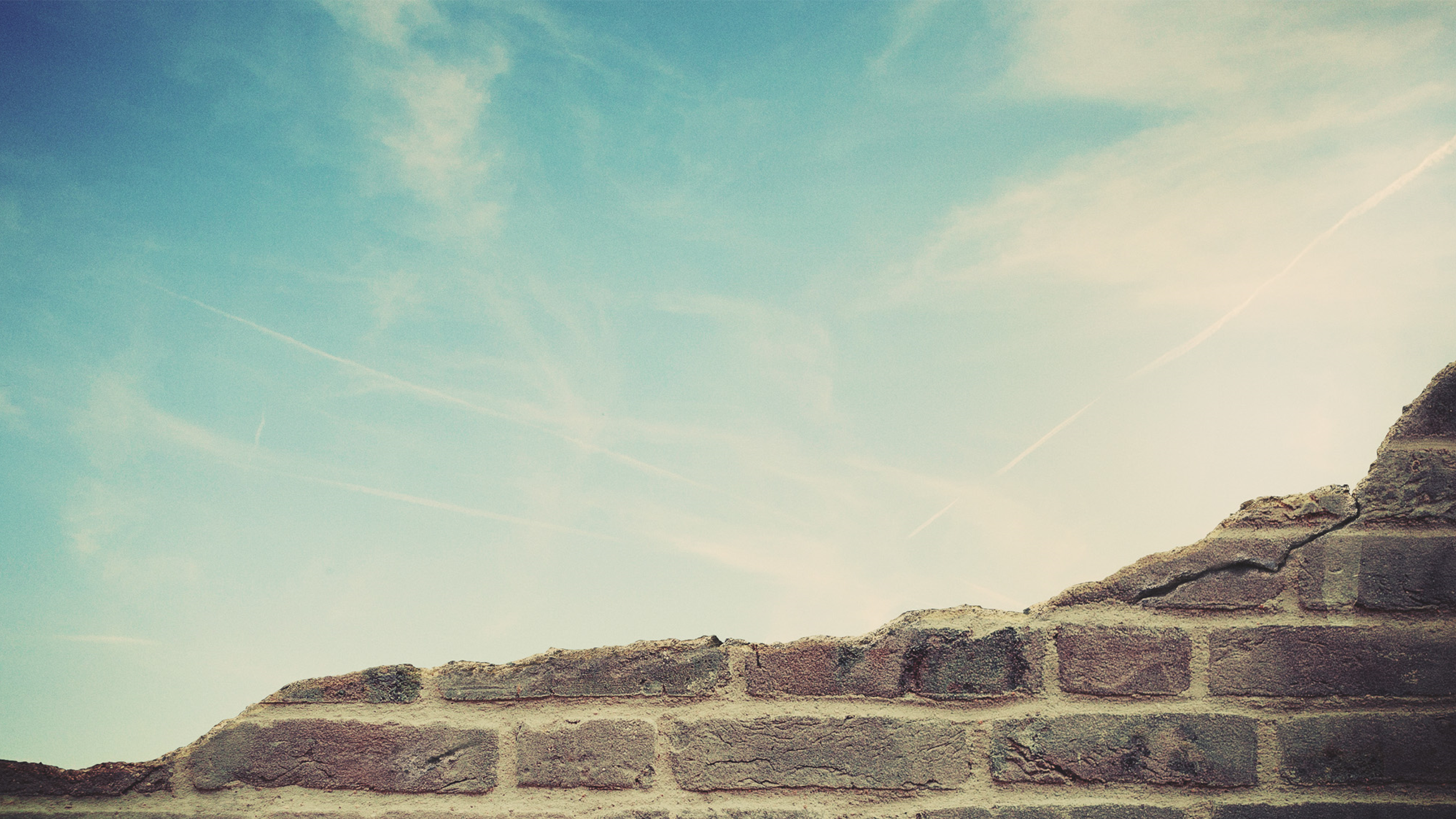 Why the flood was Global:
The Time
The Animals
The Language
The Promise
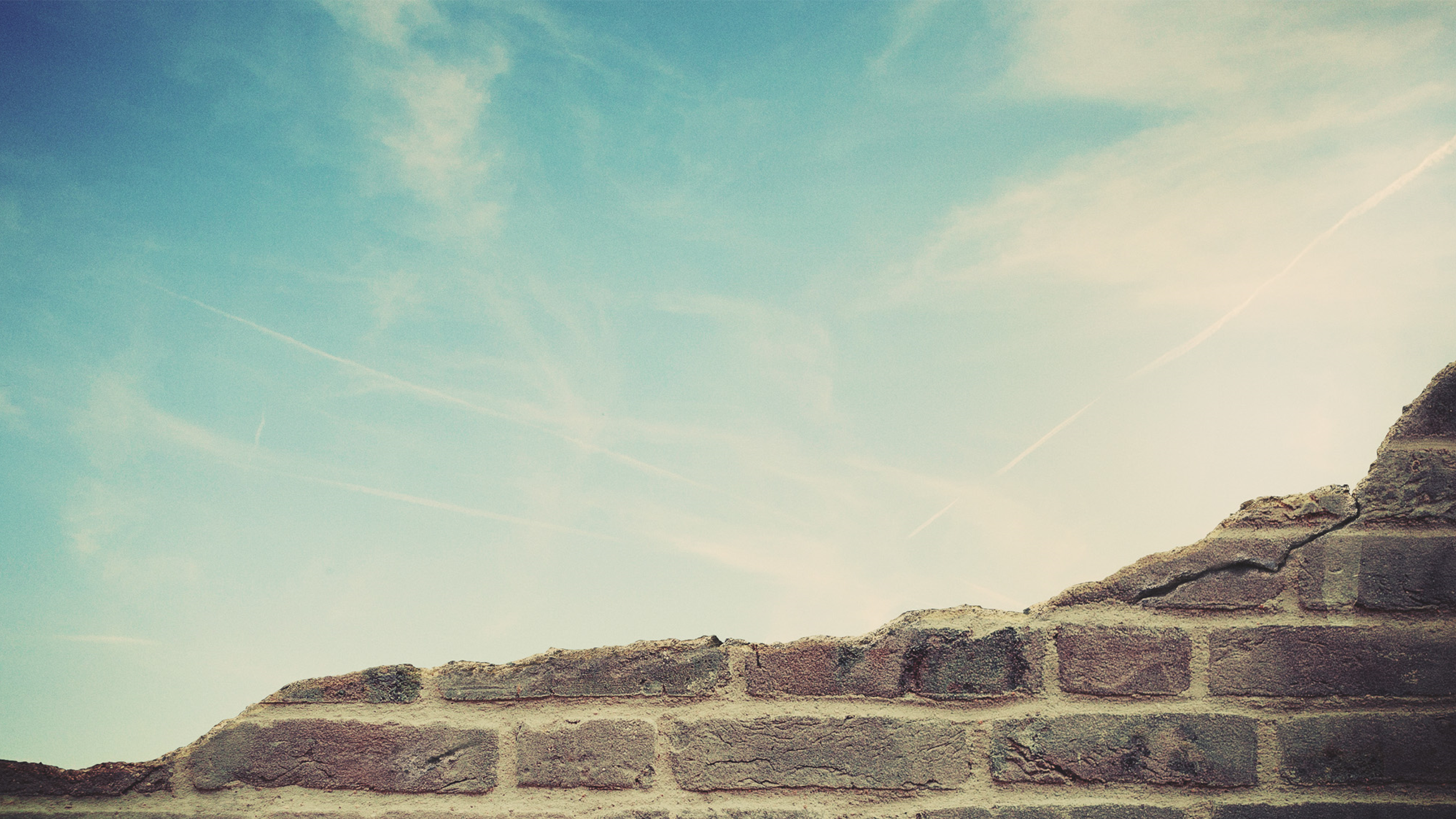 The Promise

Gen. 9:8-16
Not to flood the whole earth again
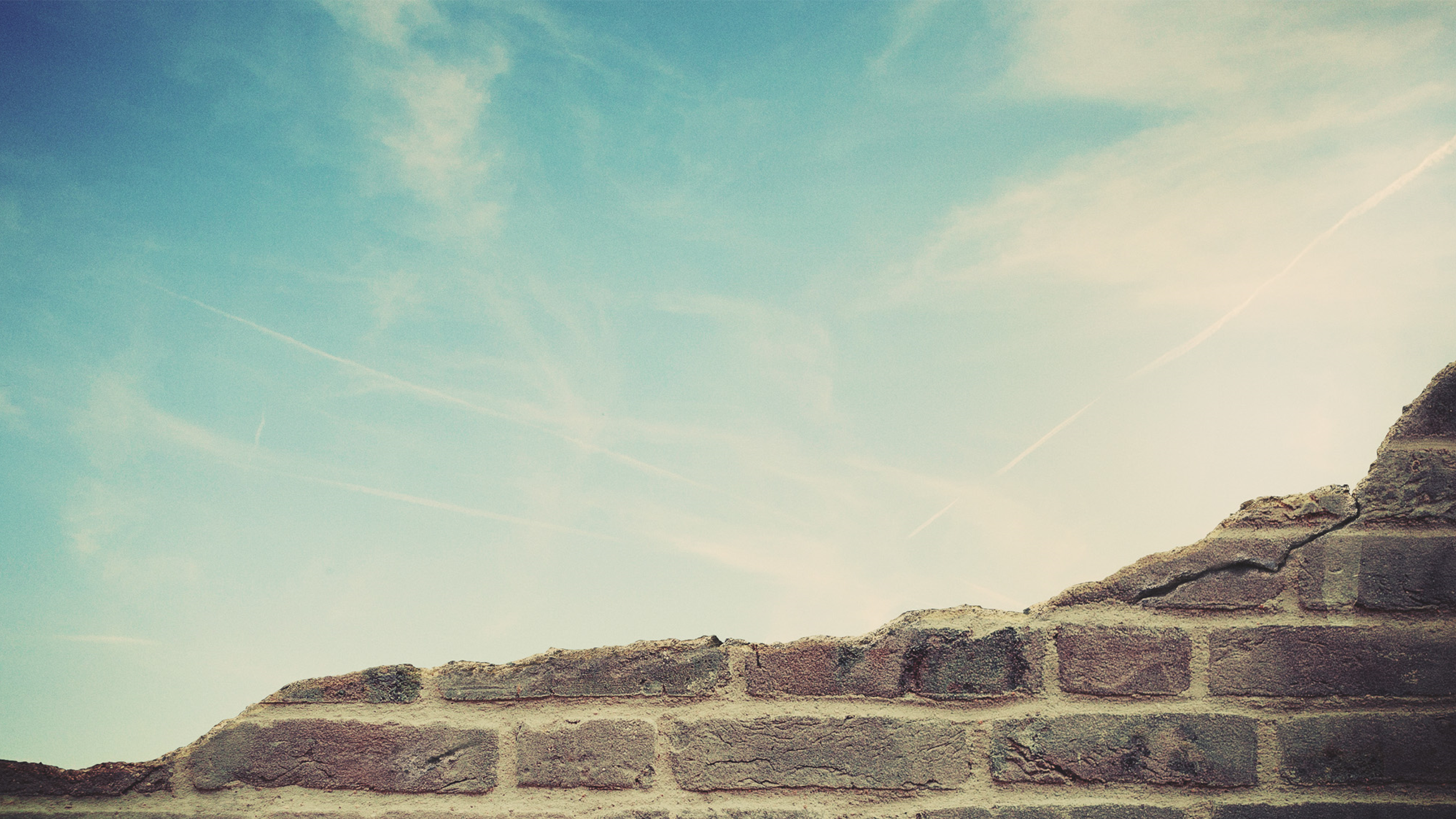 Why the flood was Global:
The Time
The Animals
The Language
The Promise
The Comparison
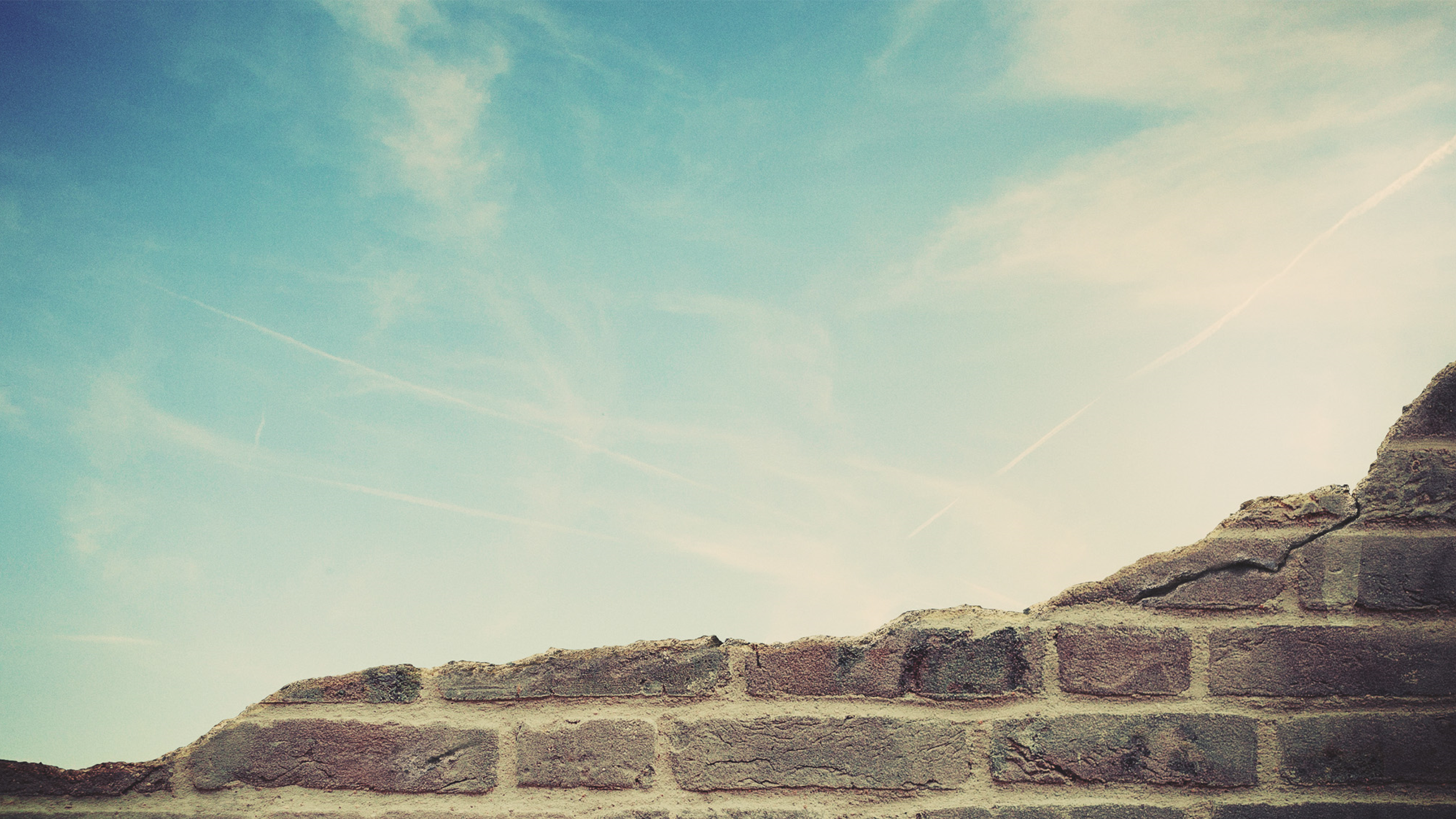 The Comparison

The Judgement Day
2 Pet. 3:5-7
Lk. 17:27
Songs of Praise To God
THE LORD’S SUPPER
Acts 20:7
Closing Prayer
Songs of Praise To God
RESTOREREBUILDRENEW
Wednesday
WORSHIP @ 6:30 pm
Bible classes @ 7:00 pm
IN 2022
WHEELER
CHURCH
OF
CHRIST